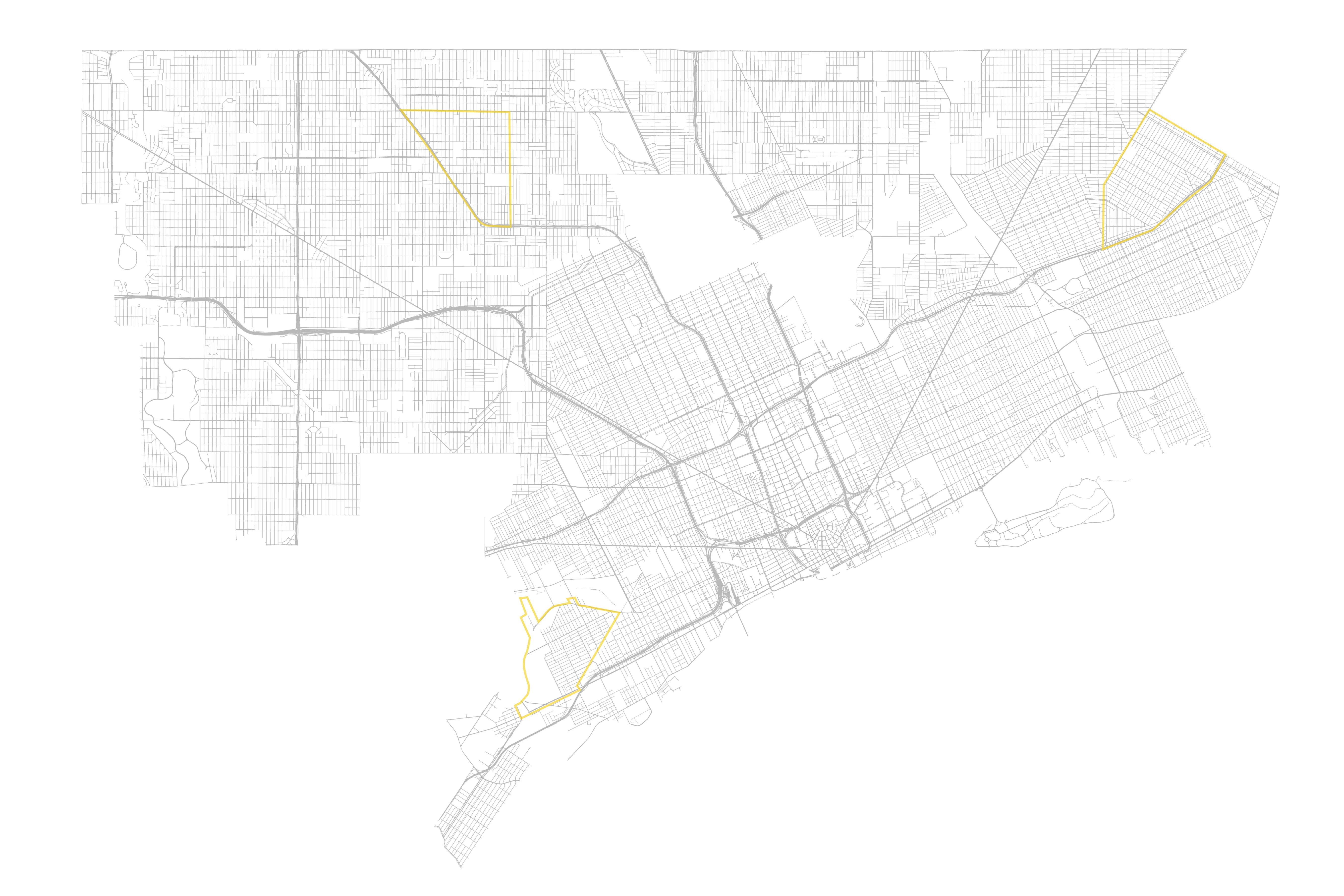 Kingsville
Denby/WhittierNeighborhood Framework Plan
Kelly St.
SPRING 2023
Hayes
Harper
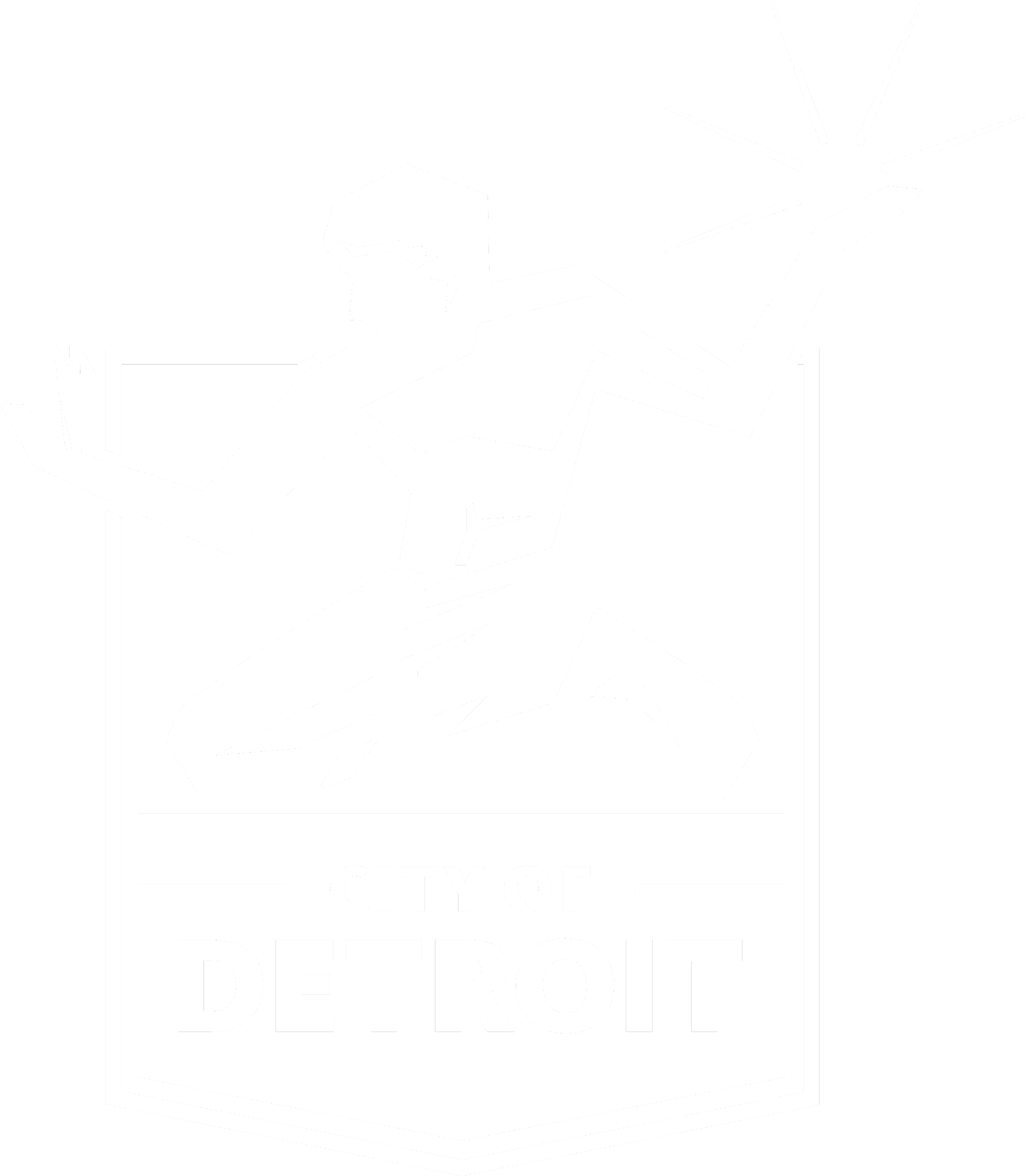 1
Denby/Whittier Neighborhood Framework Plan
What is a neighborhood framework plan?
Community Engagement 
Framework Timeline
Next Steps
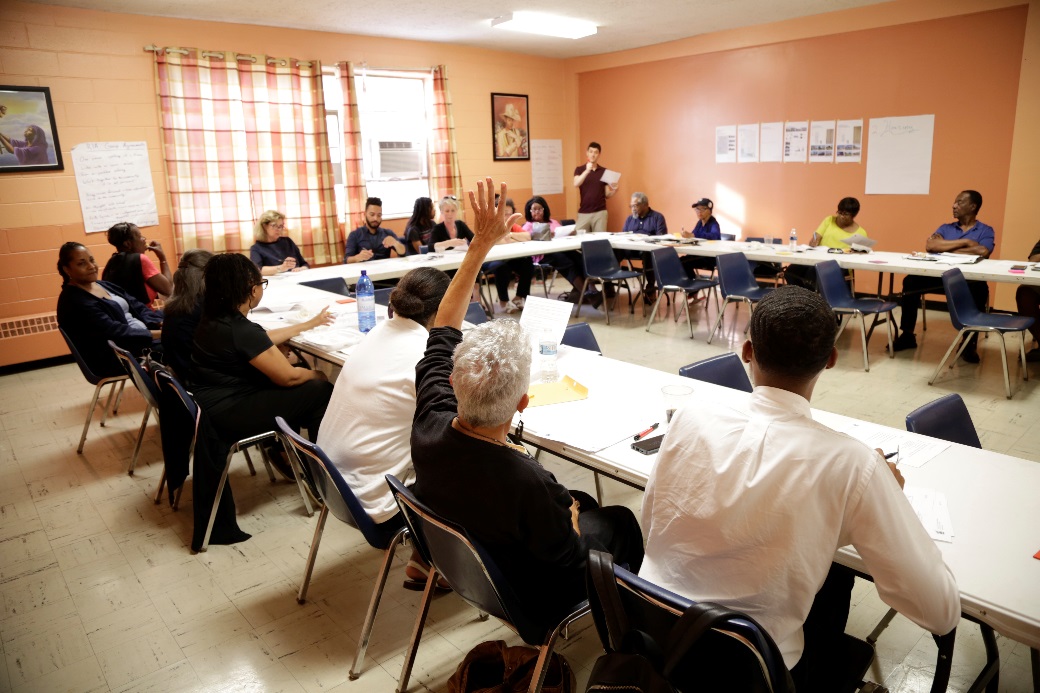 What is a neighborhood framework plan?
The neighborhood framework plan is a city-led initiative to build vibrant neighborhoods in Detroit.

The plan guides future investments and identifies priority projects to drive holistic neighborhood revitalization.
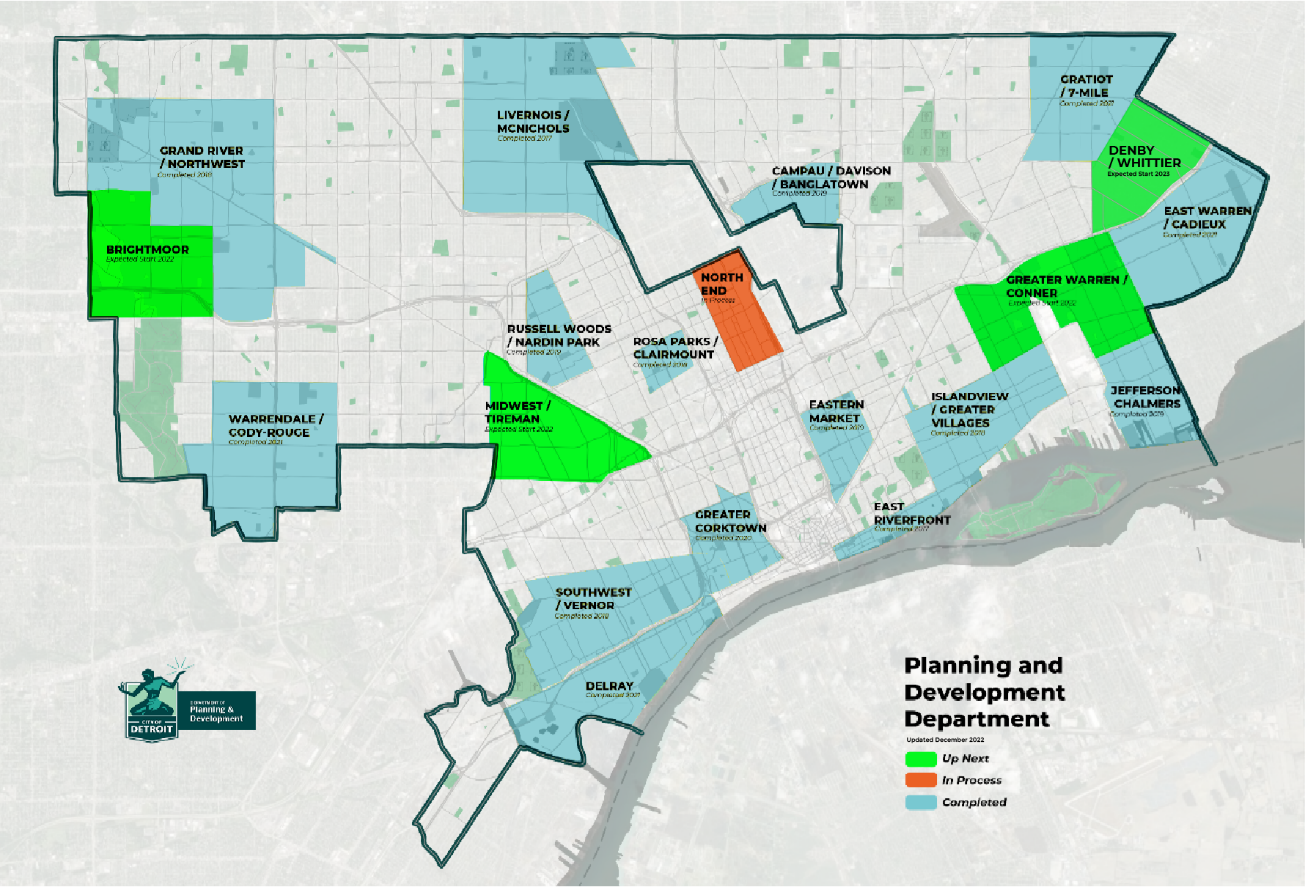 The Vision:
A HEALTHY AND BEAUTIFUL  DETROIT, BUILT ON INCLUSIONARY  GROWTH, ECONOMIC  OPPORTUNITY, AND AN  ATMOSPHERE OF TRUST.
What we've accomplished:
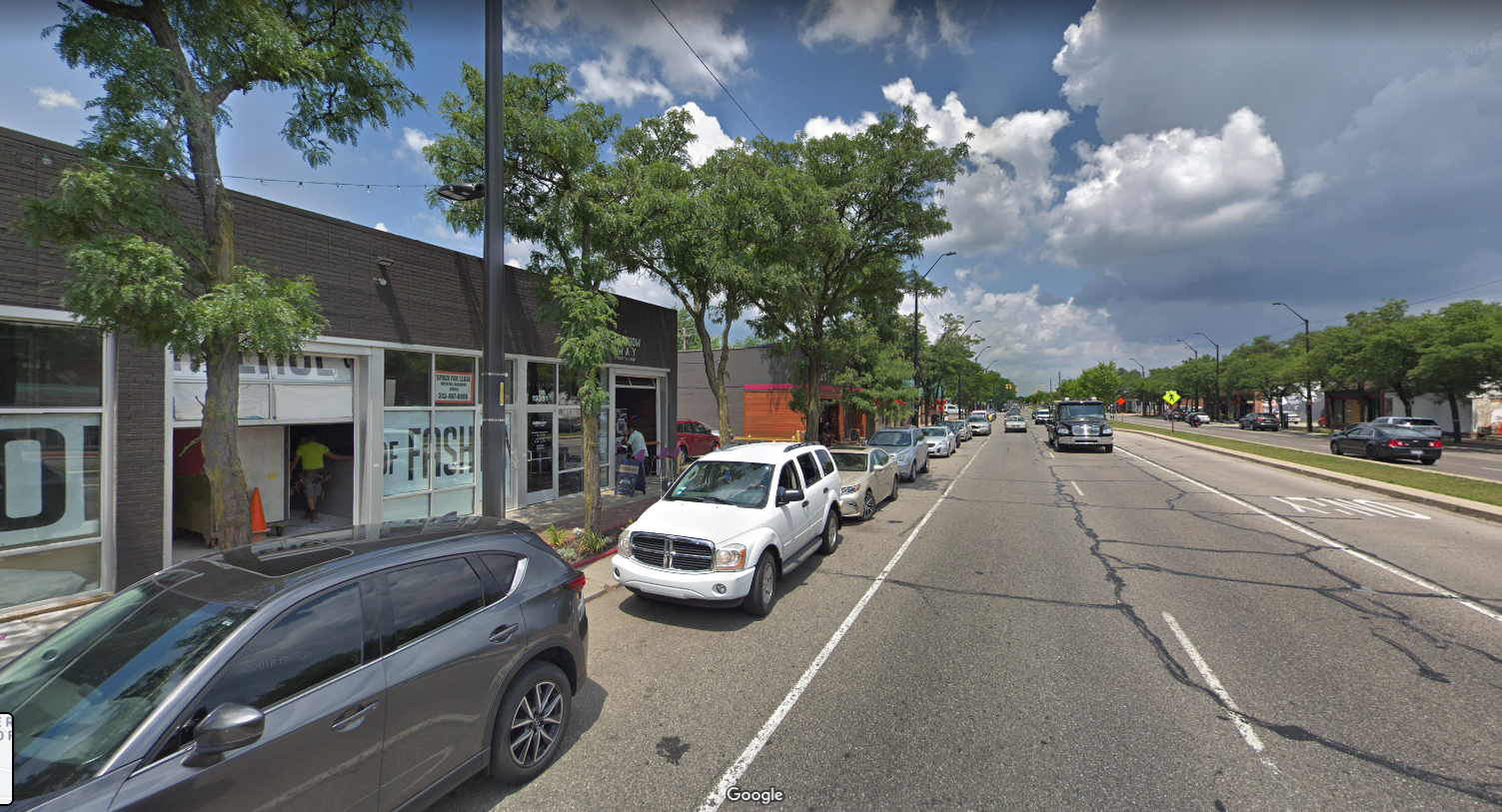 LIVERNOIS AVE - BEFORE
[Speaker Notes: Take Livernois for example
it was a high-speed arterial with a pinched sidewalk and wasteful median]
What we've accomplished:
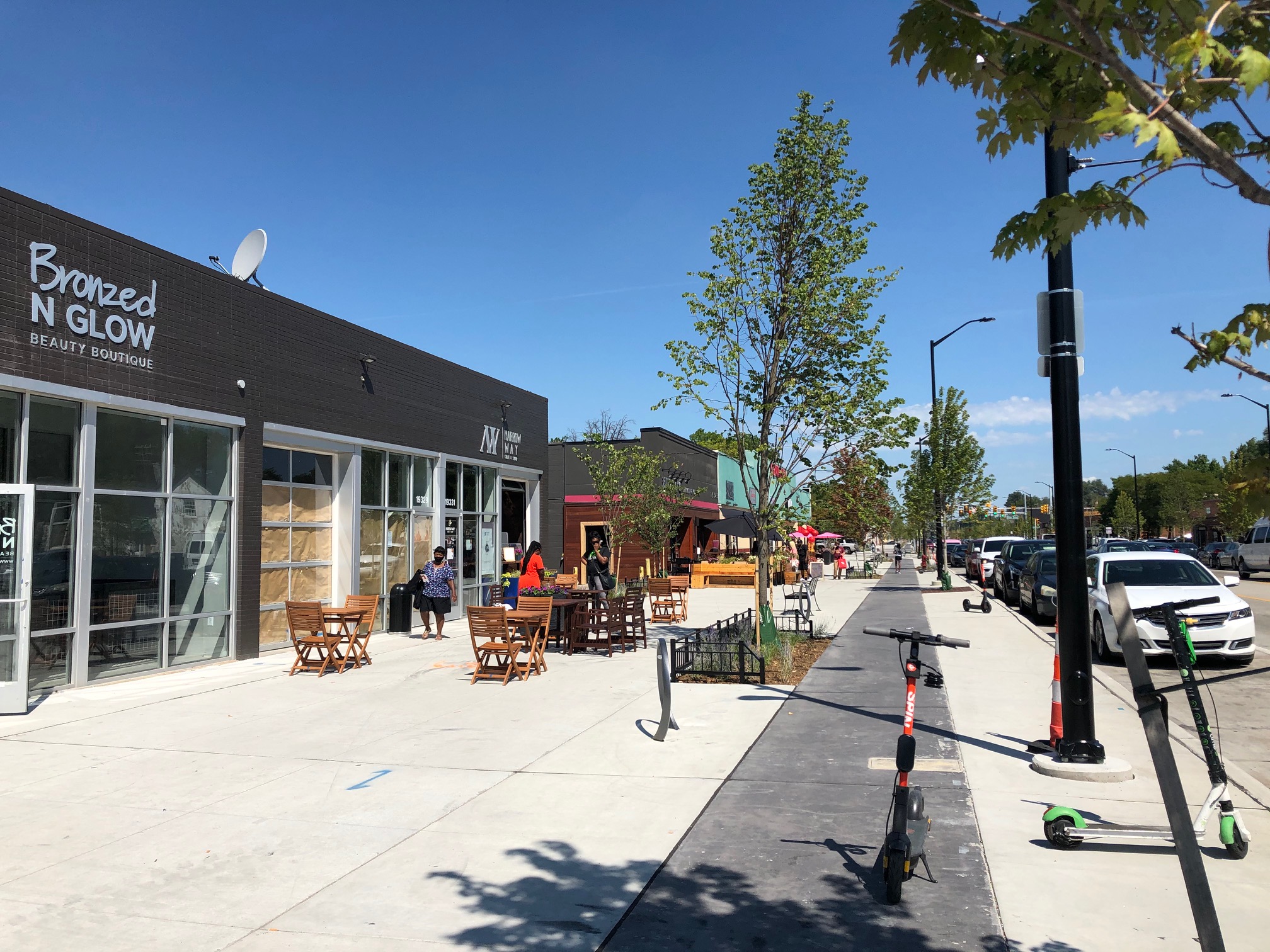 $45K Motor City Match recipient
$45K Motor City Match recipient
LIVERNOIS AVE - AFTER
[Speaker Notes: we got rid of the median and put that space to the sidewalk
where it could be used for amenities like protected bike lanes and patio seating
patio seating expands the restaurants’ seating capacity and therefore revenue potential
creating a mutual incentive between walkable urbanism and business profitability
the City also had a hand in opening business along the corridor
Bronzed N Glow and Narrow Way Café each received $45k entrepreneurship grants]
What we've accomplished:
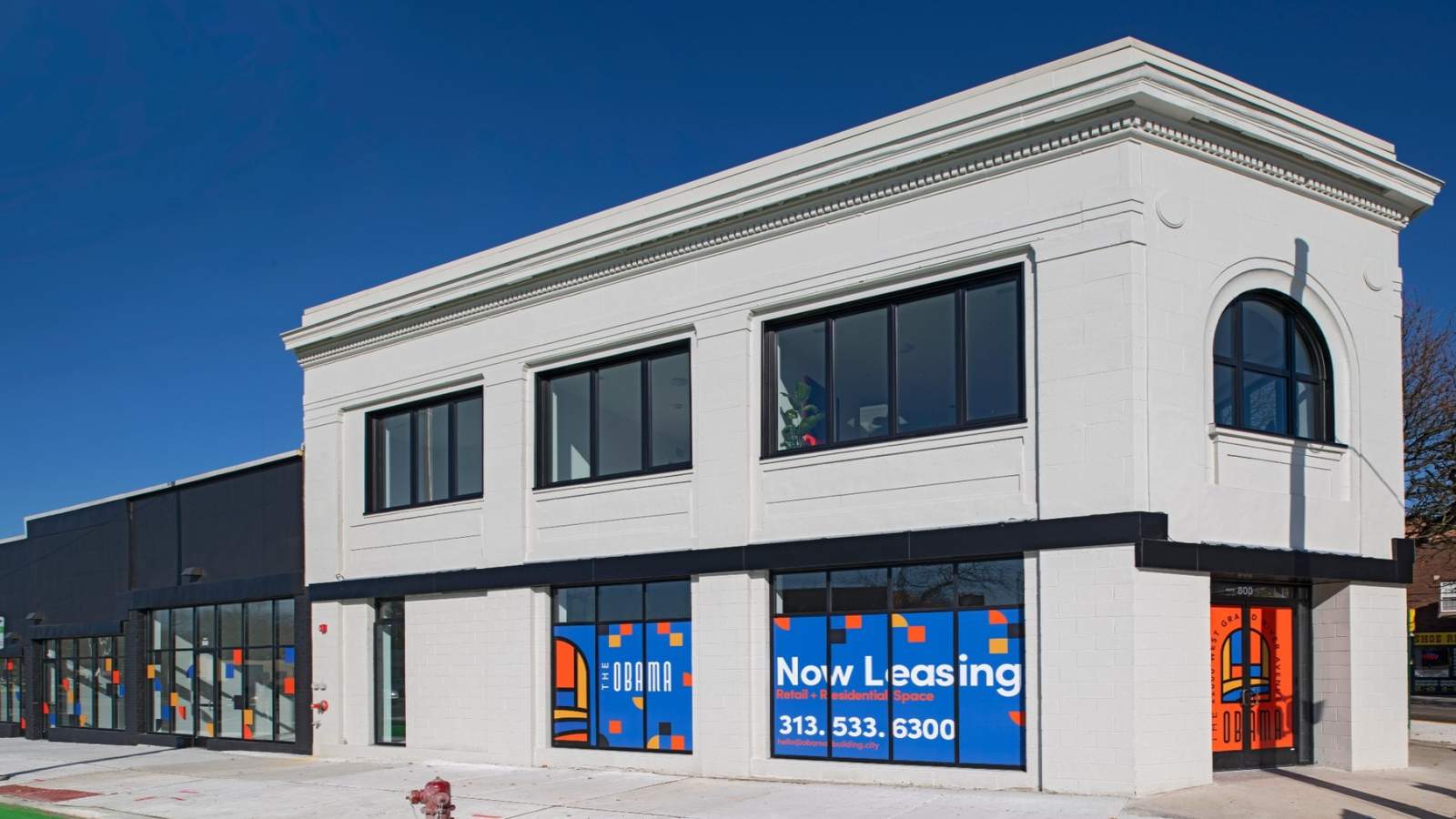 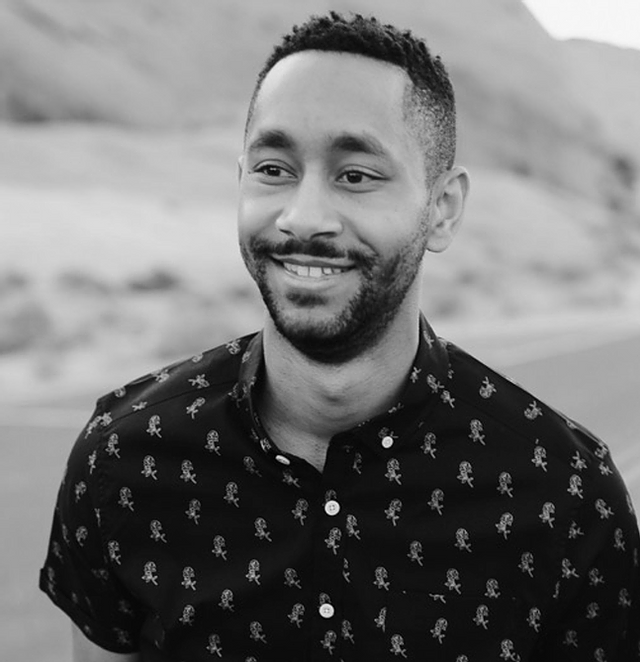 OBAMA BUILDING – UNDER CONSTRUCTION
Brandon Hodges
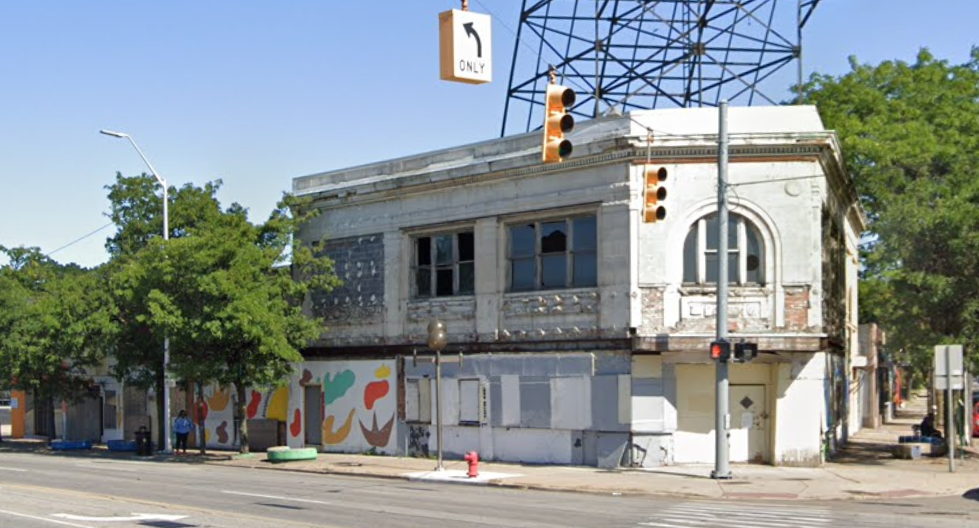 [Speaker Notes: the scale of the project---$3.6 million, 13,000 SF---allows us to partner with local and emerging developers
like Brandon Hodges who project managed for the Platform, a local developer
all projects that the City contributes to achieve affordablility under our 20% affordable at 80% AMI policy
the Obama goes even further. it is renting at 60% to 75% of AMI, meaning rents starting at $775

https://detourdetroiter.com/detroit-obama-building-old-redford-community-benefits/]
What we've accomplished:
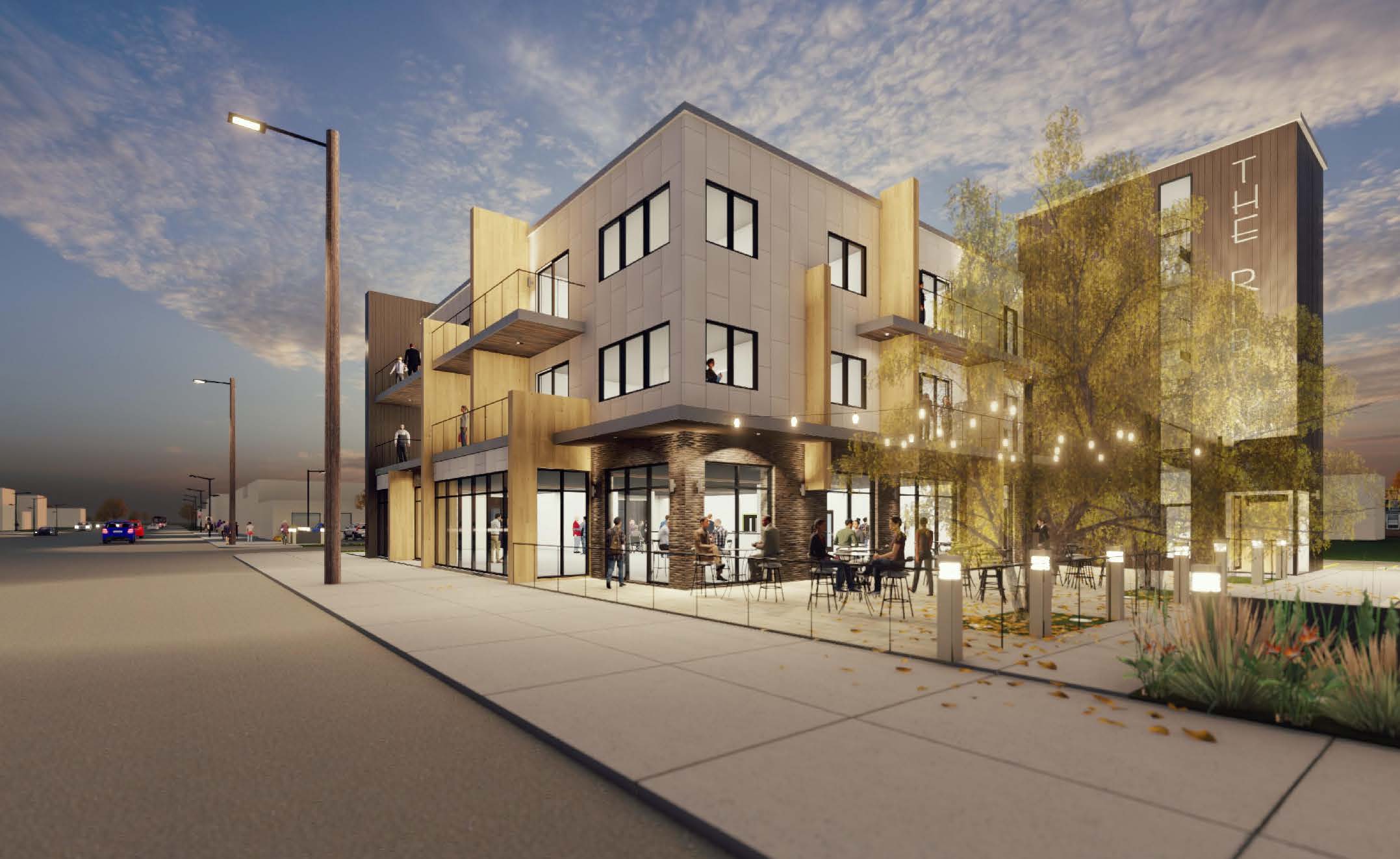 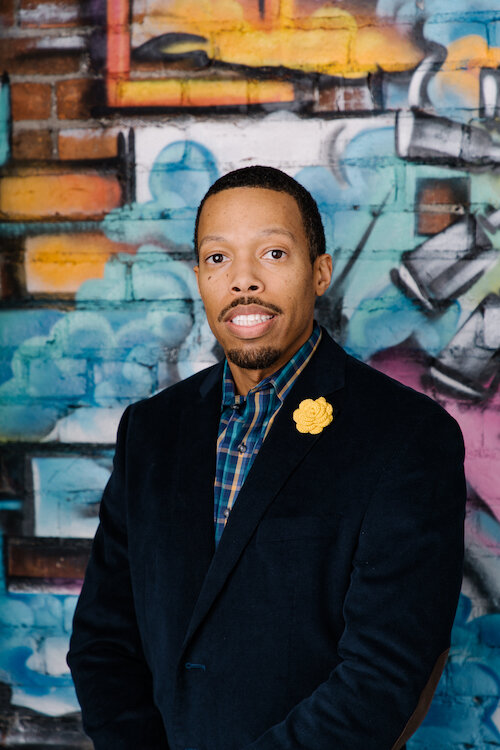 THE RIBBON – UNDER CONSTRUCTION
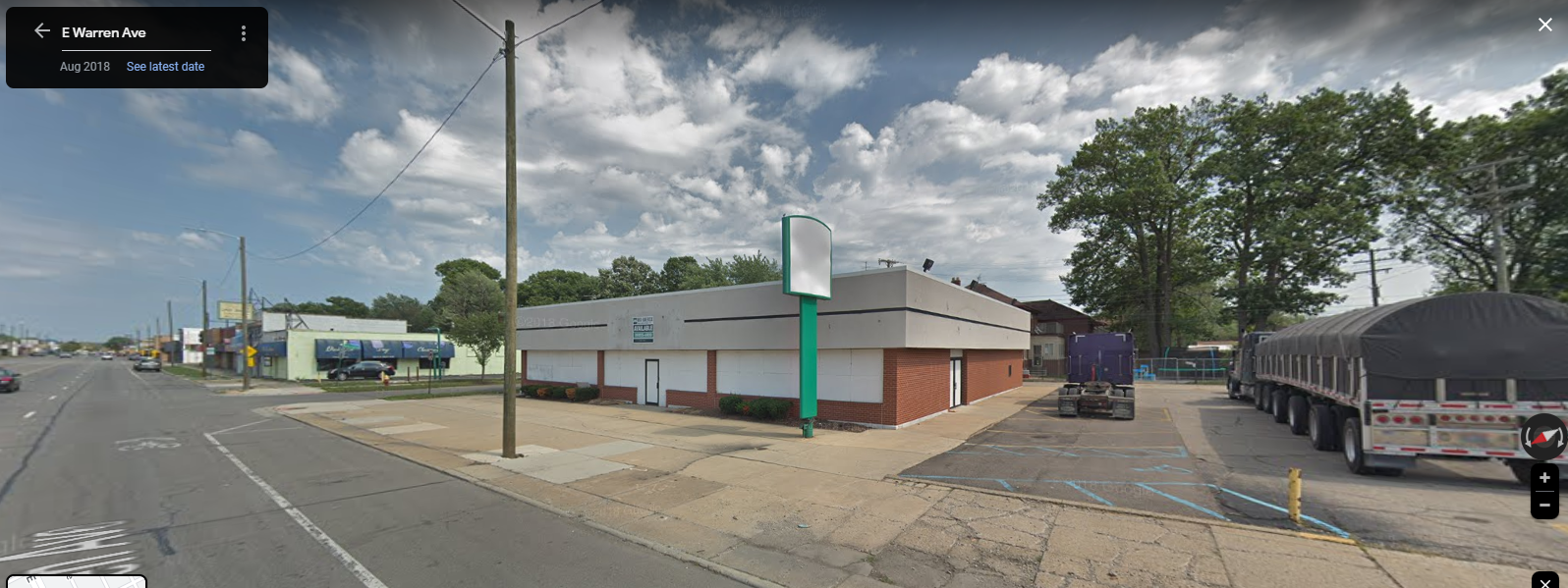 What we've accomplished:
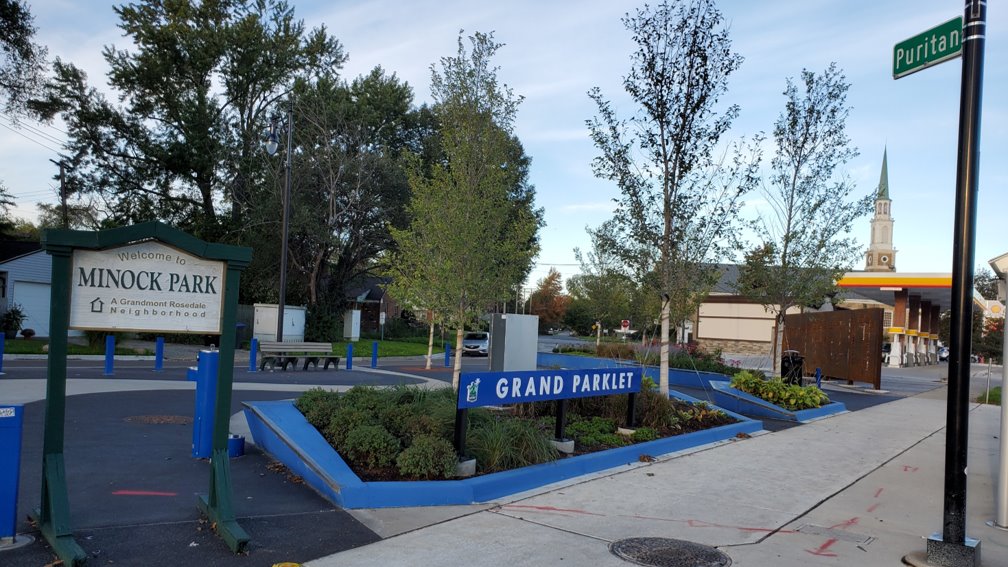 Denby/Whittier Framework Study Area:
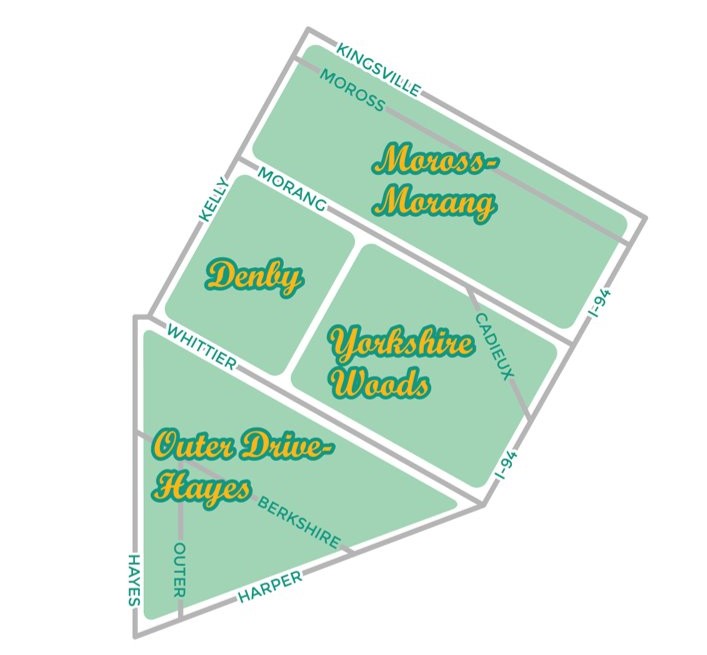 The Denby/Whittier study area boundaries are Harper Woods (NE) – Kelly (NW) – Hayes (W) – I-94 (SE). 

The study area includes the neighborhoods of Moross-Morang, Denby, Yorkshire Woods, and the eastern portion of Outer-Drive Hayes.
FOCUS AREAS
COMMERCIAL & ECONOMIC DEVELOPMENT
Analyze the commercial market
Revitalize Whittier and Kelly Corridors
Support small business development
HOUSING & NEIGHBORHOODS
Analyze the housing market
Explore new development opportunities
Diversify housing options to meet the needs of all households
Identify programs to support homeowners and tenants
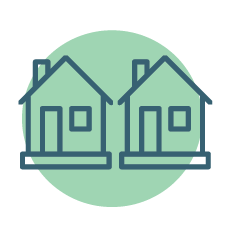 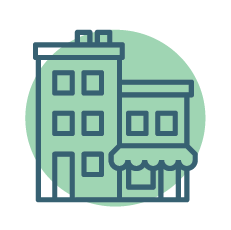 MOBILITY & STREETSCAPES
Improve Whittier and Kelly streetscapes
Make it easier and safer to shop locally
Make it easier to get to work
ENVIRONMENT AND HEALTH
Analyze environmental conditions and the existing food system
Strengthen community infrastructure and networks
Act on the City’s “Sustainability Action Agenda”
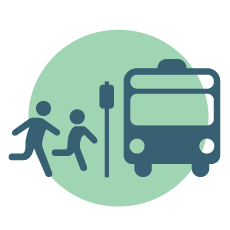 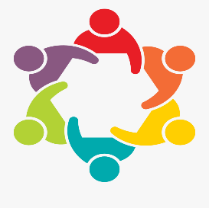 [Speaker Notes: What we mean by Neighborhood Stabilization:
Recognizing that neighborhood homes are important for the community
Identifying homes that can be brought back to good repair and lived in again
Removing blighted vacant homes that can’t be rehabilitated and that are having a negative effect on the neighborhood]
Planning with community
Center residents and community partners

Co-author a plan for the future of the neighborhood

Residents will know what to expect for their neighborhood in the years to come

Plan of action will identify opportunities for residents, community groups, and public and private partners to work together
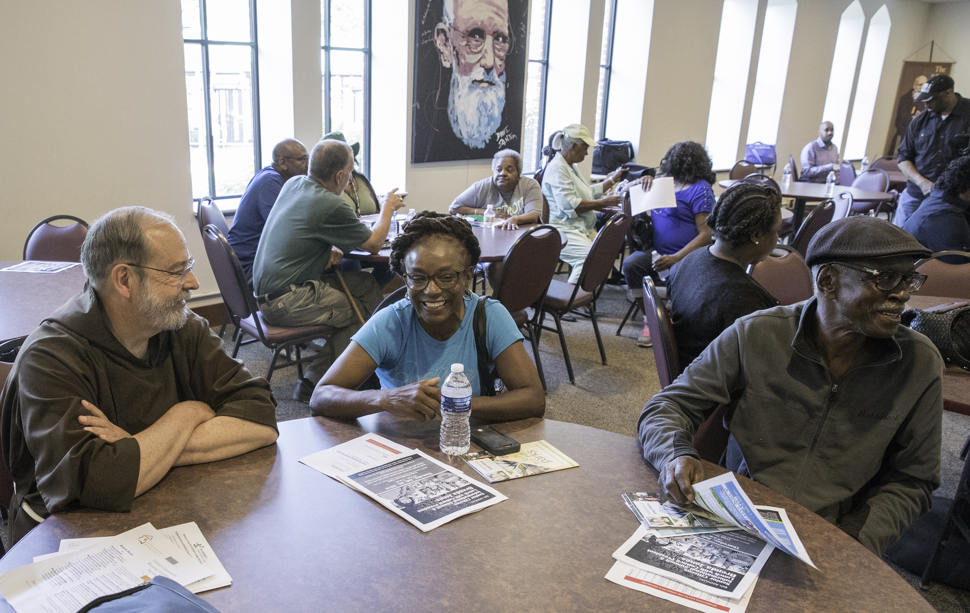 Engagement
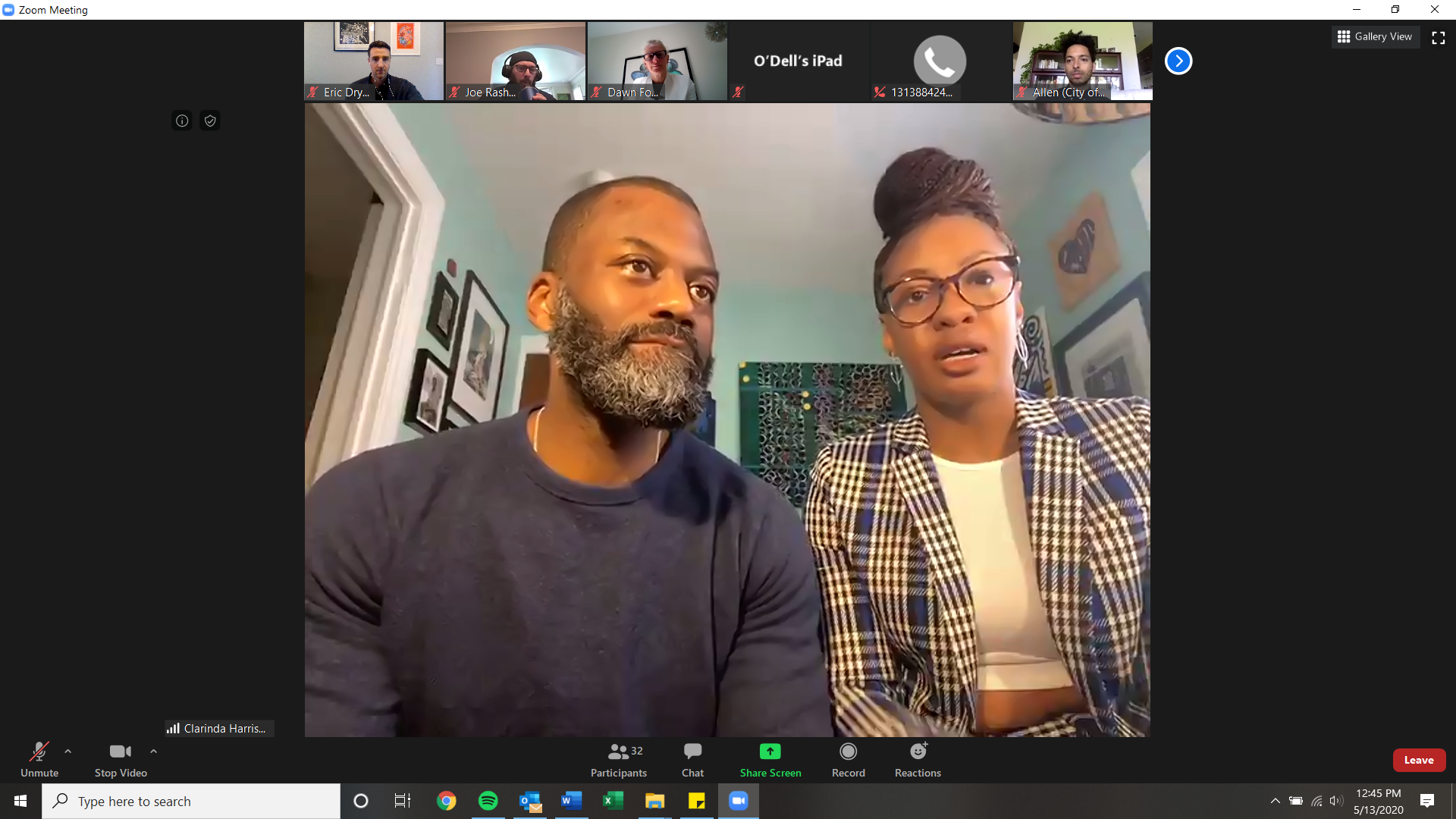 Multiple Approaches: Using a mix of online and in-person engagements

Online: town-halls, website, electronic surveys, social media, e-mail, texting and phone calls

In-person: Outdoor activities, neighborhood walks, signs / flyers, canvassing, and information packets / stations

What do you suggest?      Let’s get creative!
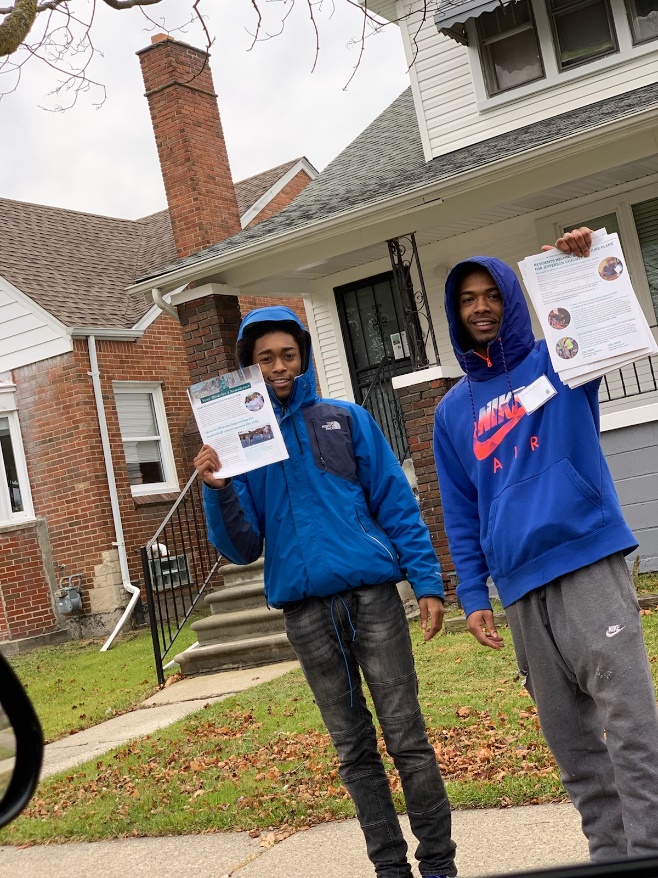 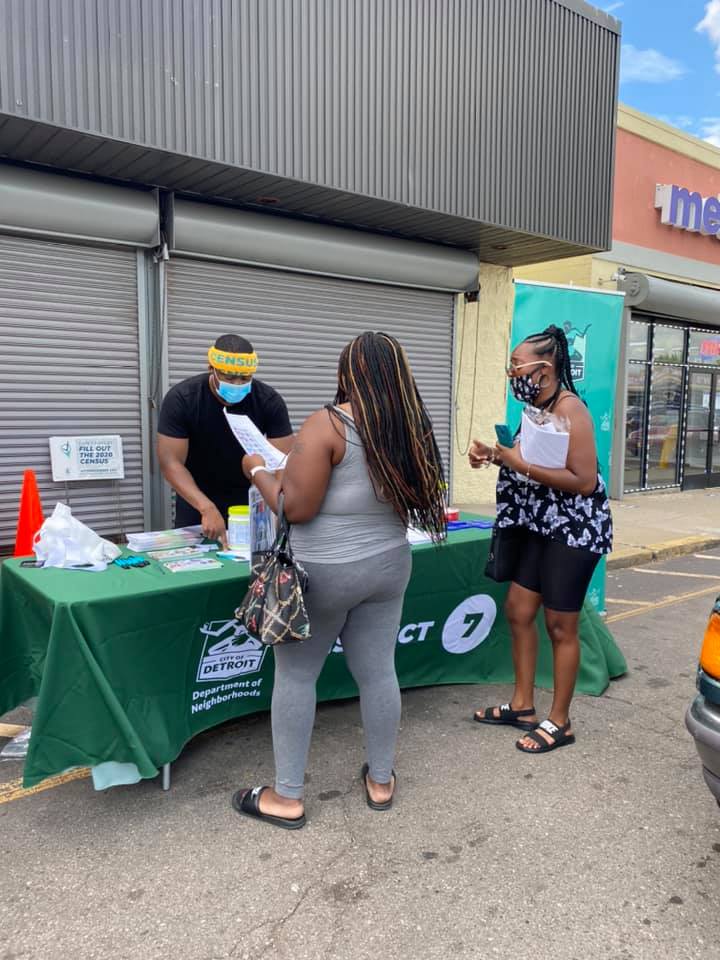 Anticipated Timeline
Summer 
2023
Analysis of existing conditions and selecting a consultant team
Fall 2023
Project kick-off, begin community meetings
Winter
2024
Development of Preliminary Recommendations
Finalize recommendations and launch pilot projects
Spring - Summer
2024
How you can get ready :
Invite us to your community group gatherings
Tell your neighbors about the planning process 
Share your existing community plans and ideas with us!
Let’s stay in touch!
Visit our website to subscribe for updates: 
https://detroitmi.gov/denbywhittier
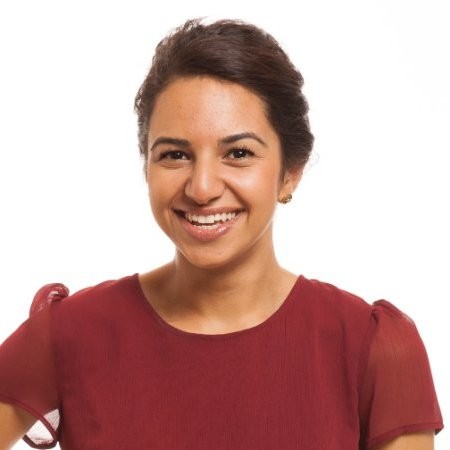 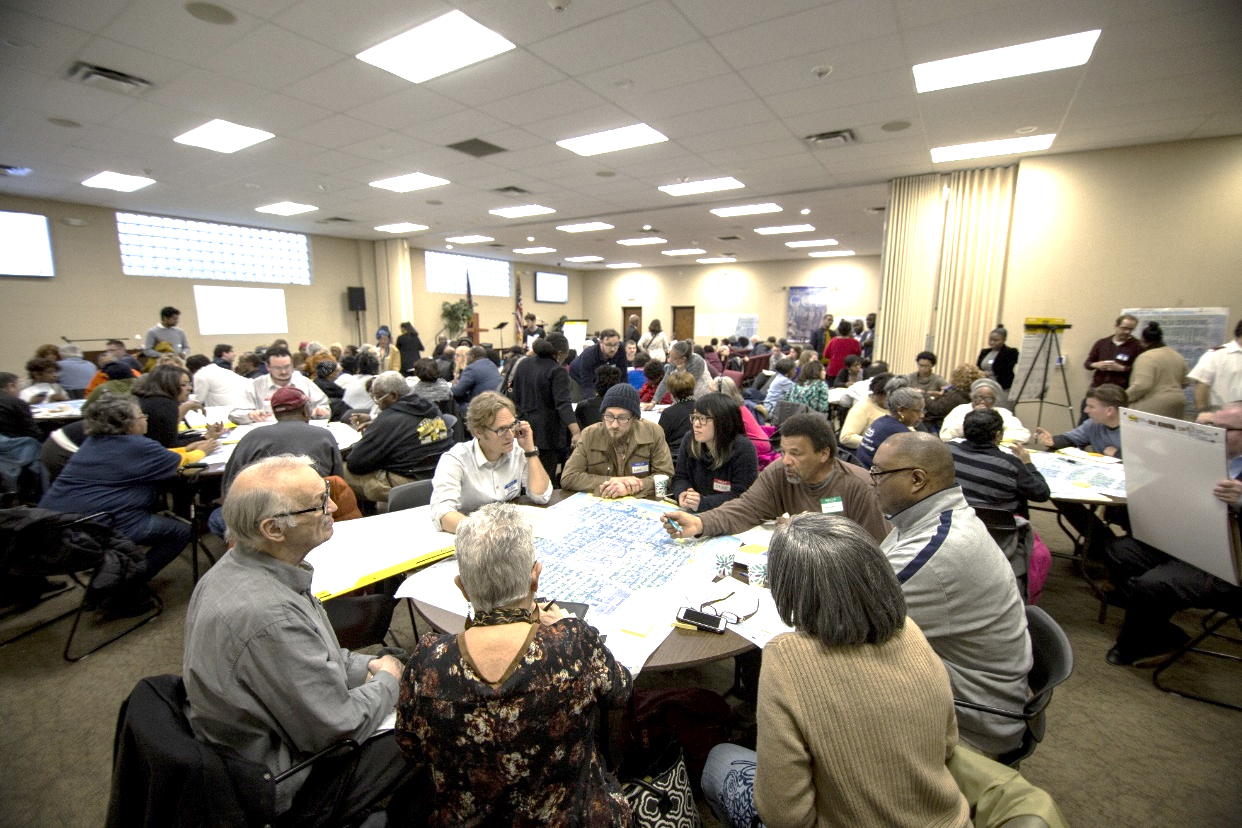 Sara Elbohy
Urban Planner
313-224-1295 (o) 
sara.elbohy@detroitmi.gov
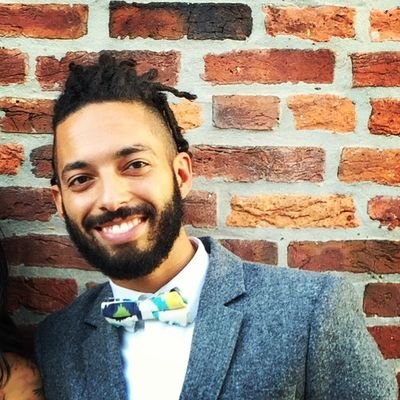 Allen Penniman
East Region Director
313-224-1332 (o) 
pennimana@detroitmi.gov
Contact us for more information and to get involved!denbywhittier@detroitmi.gov
[Speaker Notes: Email sign up: https://public.govdelivery.com/accounts/MIDETROIT/subscriber/new?topic_id=MIDETROIT_433]